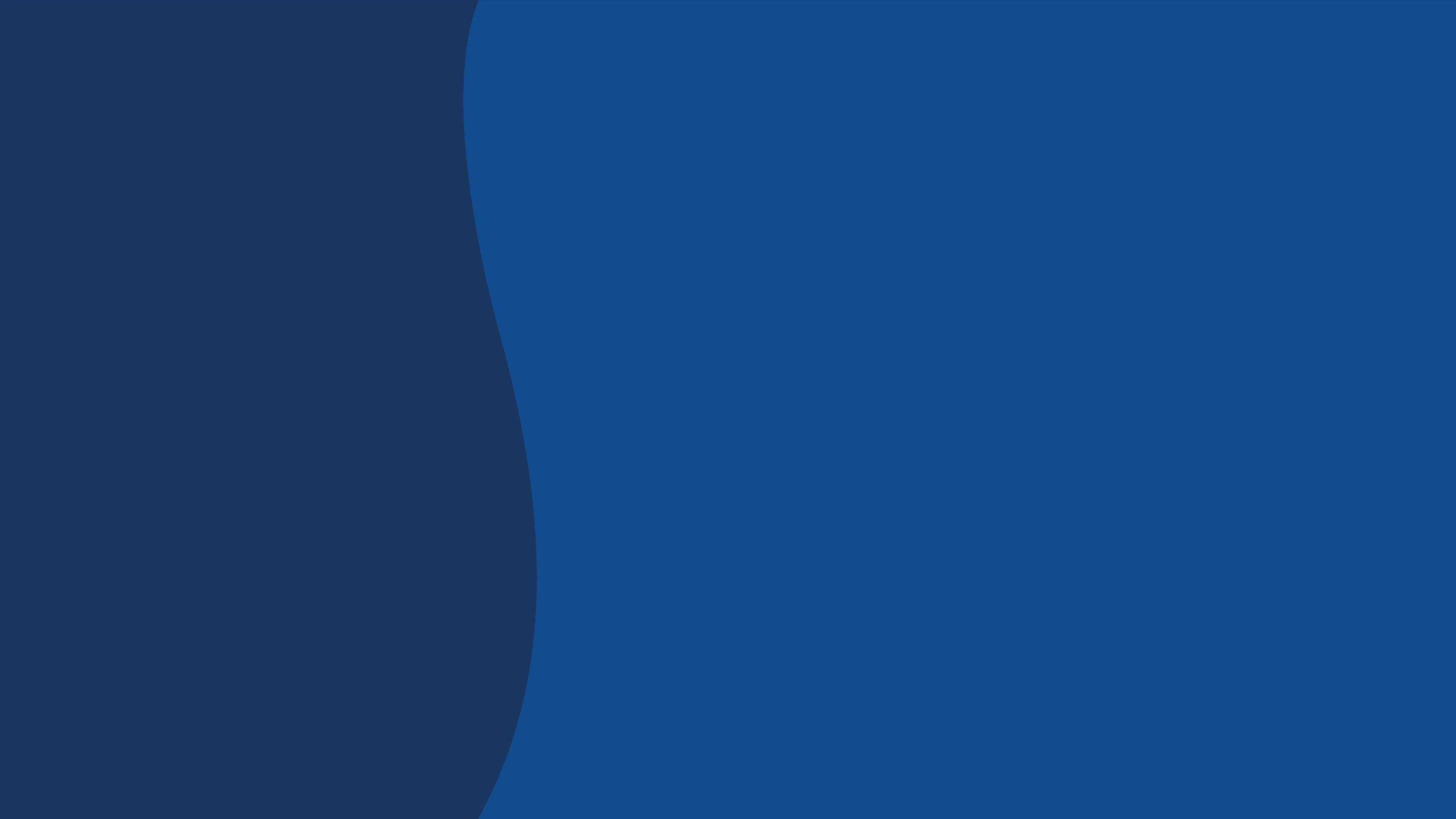 La formation d’infirmière praticienne spécialisée en 1ère ligne (IPSPL)
À l’UQAR
Danielle Boucher, inf. Ph.D., professeure
Jacynthe Dufour, IPSPL
Julie Poirier, IPSPL
Département des sciences de la santé, UQAR
POURSUIVRE DES ÉTUDES AU 2E CYCLE À L’UQAR pour devenir une IPS
Plan de la présentation

Qu’est-ce qu’une IPS en 1ère ligne?
Les activités professionnelles
Les conditions d’admission
De nouveaux cours adaptés à la pratique en région
Les modalités pédagogiques
Le cheminement de la formation (DESS et maitrise)
Les bourses d’études
Les coordonnées des personnes à joindre
Qu’est-ce qu’une IPS en soins de 1ère ligne?
L’IPS est une infirmière en pratique avancée dont l’exercice est également encadré par le champ d’exercice infirmier (OIIQ, 2020, document de travail sur les lignes directrices de la pratique des IPS)
17 activités professionnelles réservées à l’infirmière et l’infirmier
+
8 activités professionnelles additionnelles à haut risque de préjudice (Article 36.1 de la LII).

IPS en soins de 1ère ligne :
Elle exerce les activités visées par l’article 36.1 de la Loi sur les infirmières et infirmiers auprès d’une clientèle de tout âge qui requiert des soins de proximité, incluant celle qui présente des problèmes de santé mentale (OIIQ, 2020).
Les activités professionnelles additionnelles de l’IPS
En fonction de sa classe de spécialité et suivant les conditions et modalités définis dans le Règlement sur les infirmières praticiennes spécialisées : 
Trois nouvelles activités

Diagnostiquer des maladies
Prescrire des examens diagnostiques
Utiliser des techniques diagnostiques invasives ou présentant des risques de préjudice
Déterminer des traitements médicaux
Prescrire des médicaments et d’autres substances
Prescrire des traitements médicaux
Utiliser des techniques ou appliquer des traitements médicaux, invasifs ou présentant des risques de préjudice
Effectuer le suivi de grossesses.
Les conditions d’admission
Être infirmière ou infirmier, détenir un permis de l'OIIQ, être inscrit comme membre actif au tableau de l'OIIQ et en faire la preuve ;Détenir un baccalauréat en sciences infirmières obtenu avec une moyenne cumulative d'au moins 3,2 (sur 4,3);Posséder des connaissances récentes de niveau 1er cycle universitaire en fondements de la discipline infirmière, méthodes de recherche et statistiques;Avoir une connaissance suffisante de l'anglais;Avoir complété 3360 heures de pratique clinique en soins infirmiers, dont 1680 heures en soins de première ligne auprès de la clientèle visée par la spécialité;Avoir obtenu une moyenne suffisante au dossier de candidature présenté au comité d'admission.
La formation requise pour la future IPS
Des connaissances approfondies

Un raisonnement clinique avancé

Des habiletés relationnelles en communication et collaboration intra et interprofessionnelle 

Des habiletés techniques pour différents types de traitements ou des technique invasives

Une connaissance suffisante de l’anglais pour interpréter correctement les résultats d’études scientifiques et utiliser les résultats probants
De nouveaux cours selon des particularités de la pratique en région
Particularités : 
Difficulté d’accès à un médecin de famille
Défis d’accès aux services considérant les distances
Vieillissement de la population
Proximité avec les usagers et la communauté
Etc.
Prendre en compte les recommandations du rapport de recherche de Jean et coll. (2019) : Adéquation Formation Région.

Développer une polyvalence de pratique de haut niveau pour des situations complexes (ex: co-morbidités de maladies chroniques, situations d’urgence en milieu rural).

Développer des compétences élevées en communication (ex: téléconsultation).
De nouveaux cours selon des particularités de la pratique en région
IPS60021 - Démarche clinique en pratique infirmière avancée 1 : Soins courants 1 
IPS60121 - Démarche clinique en pratique infirmière avancée 2 : Soins courants 2 
IPS60321 - Démarche clinique en pratique infirmière avancée 3 : périnatalité 
IPS60421 - Démarche clinique en pratique infirmière 4 : suivi des maladies chroniques 

IPS60221 - Stratégies de communication efficace et de collaboration intra et interprofessionnelle
Modalités pédagogiques
2 programmes = 2 diplômes  DESS IPSPL (2299) + Maitrise IPSPL (2259)
Total = 75 crédits

Cours en mode hybride : en classe ou à distance selon les objectifs d’apprentissage

Laboratoires aux campus de Lévis et Rimouski avec des enseignantes IPSPL

Horaire des cours adaptés à la réalité régionale

Stages cliniques de 6 mois en région ou en milieu rural
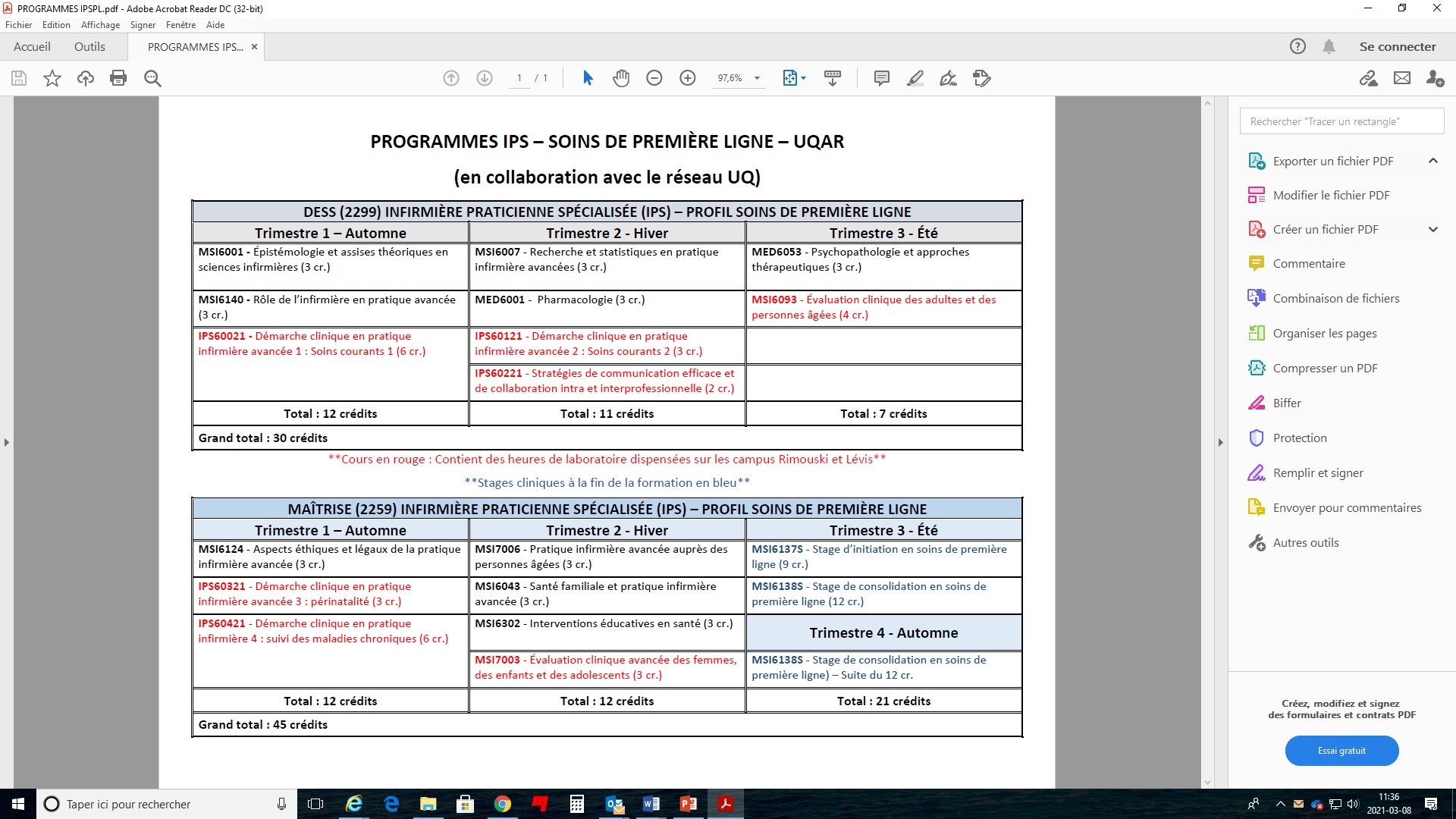 Bourses d’études
Informations sur le site web de l’UQAR

Bourse de soutien financier aux candidats IPS du MSSS de 60 000$

https://publications.msss.gouv.qc.ca/msss/document-001038/

Bourses d’études de la Fondation de l’UQAR et d’organismes externes

https://www.uqar.ca/services/services-a-l-etudiant/bourses?slider=bourses-et-soutien-financier-disponibles-pendant-les-etudes-2
Nous joindre
Bureau de l’admission au Registraire

admission@uqar.ca 

Commis au 2e cycle au département des sciences de la santé
Marlene_Duchesneau@uqar.ca

Professeure responsable de l’implantation de la formation IPSPL
Danielle_Boucher01@uqar.ca 

Directrice du comité de programmes de cycles supérieurs en sciences infirmières
Dominique_Beaulieu@uqar.ca